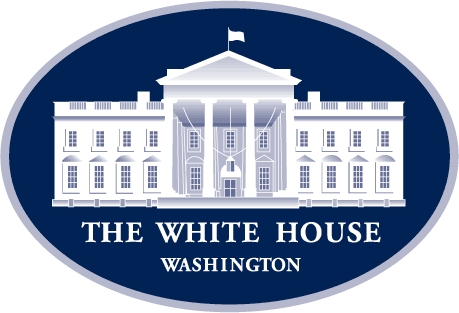 The views expressed are the author’s personal views and do not necessarily reflect official DoD policy.
How Washington Works: Understanding the U.S. Government’s Power Centers Washington Embassy Orientation18 October 2021
Michael S. Bell, Ph.D.
Near East South Asia Center for Strategic Studies
Former Special Assistant to the President for National Security Affairs & Senior Director for Middle East Affairs, 
National Security Council
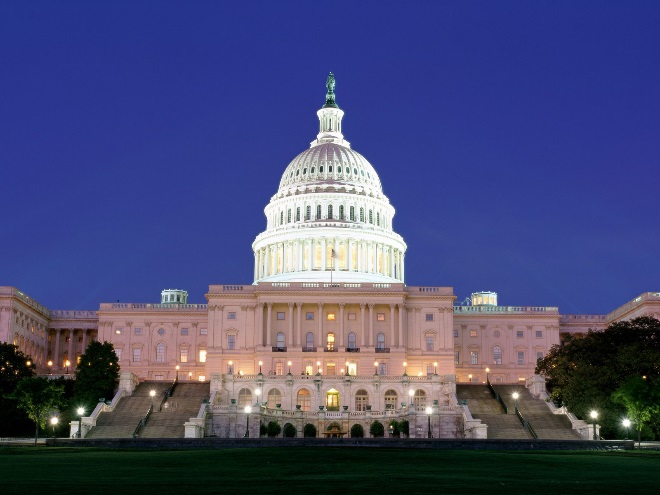 The Congress
Who Defines U.S. Policy and Strategy?
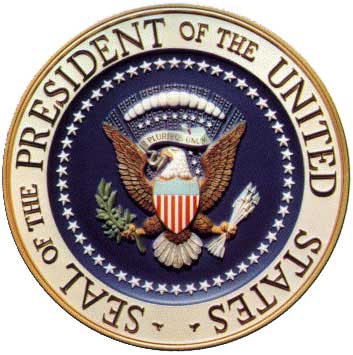 The President and the National Security Council process
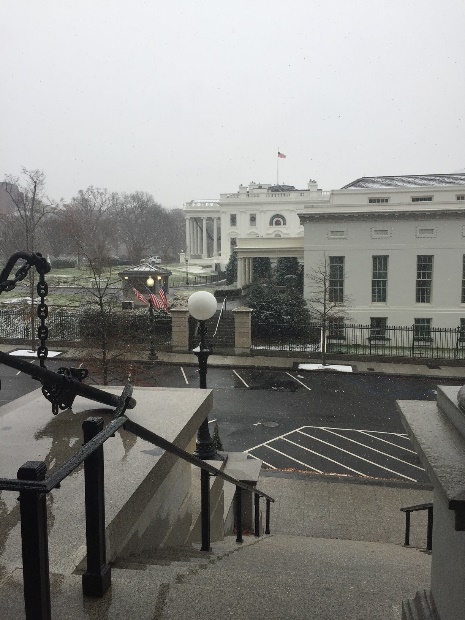 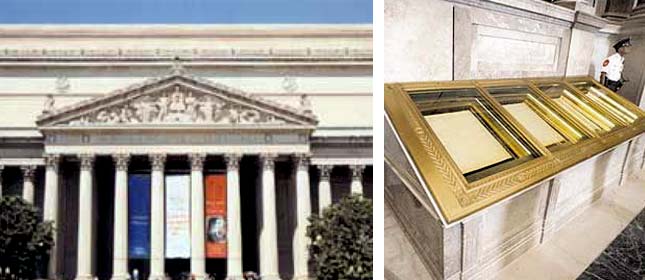 Precedent and History
“Strategic Culture”
2
U.S. National Government 
(117th Congress, 2021-2023)
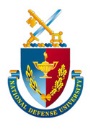 HOUSE of 
REPRESENTATIVES 
(435 – 1 per 716,000 
Constituency, elected
   to 2-Year Terms)

SENATE 
(100 – 2 per 50 states, 
 elected to 6-Year Terms)
THE PRESIDENT
   VICE PRESIDENT
(Both Elected Nationally to 4-Year 
Terms but Limited to Two Terms)
 Executive Office
   of the President
SUPREME COURT
LOWER COURTS
(Appointed for Life)
15 Departments
 60+ Agencies and Gov’t. Corporations
3
Article I:  The Legislature
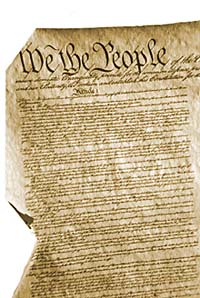 Two chambers:
	House of Representatives
	-  proportional representation                 (approx 720,000 per district)
	-  2-year terms
	-  435 members
	-  All money (revenue) bills must 
	    start in the House
	Senate
	-  Two Senators per State (100 total)
	-  6-year terms, 1/3 stand for election every two years
	-  “Advise and Consent” on Presidential appointments
	-  Historically more deliberative
	-  Vice President is the President of the Senate.
4
Article III:  The Judiciary
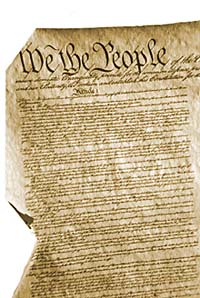 The Supreme Court

 Authority to interpret and apply the law
 Power to rule legislative enactments        or executive acts invalid on         constitutional grounds
 Discretionary jurisdiction.  Doesn’t have        to hear every appeal
 Nine Justices, appointed by President,         confirmed by Senate 

U.S. / Federal Courts
 Circuit Courts
 District Courts
5
Article IV:  Federal – State Relationships
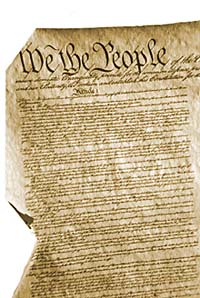 “Full faith and credit” to the public acts,        court proceedings, and records of         other states

Sets rules for admitting new states and 
TerritoriesToday:
NATIONAL
50 STATE GOVERNMENTS
STATE
LOCAL
87,525 LOCAL GOVERNMENTS
6
Article II:  The Executive
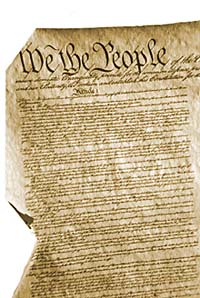 The President
 Both Head of State and of Government
 Commander-in-Chief of the military
 Limited powers and authority
 May sign or veto legislation from Congress
  May make treaties, provided two-thirds      of the Senate agree
 Appoints Ambassadors, Supreme Court Justices,     and other high public officials with the      advice and consent of the Senate.Not much else (at least in the Constitution).
7
Presidential Powers: Specified
Treaty power
Negotiate treaties
Appointment power
Select people to serve in government
Ambassadors, justices, cabinet secretaries
Legislative power
Propose legislation; veto power
Other specific powers
Call Special Session of Congress
Grant pardons for federal crimes
8
Inherent Powers
Respond to crisis
	Disasters, Civil War, Depression, 9/11
Commander-in-Chief of Armed Forces 
	Lead or deploy troops, including to combat
Conduct Foreign Policy
	Make Executive Agreements
	Declare neutrality
Executive privilege
	Protect diplomatic and military secrets
Can be limited by legislation or declared unconstitutional by the Supreme Court
9
Delegated Powers
Congress has given power to the Executive Branch in domestic policy
Granted President authorities to respond to crisis—FDR, post-9/11 AUMF
Create new cabinet agencies and departments
Fixed responsibilities for Federal Government to address problems with welfare, education, environment, homeland security, etc.
10
Other Powers
Executive responsibility
Manage national affairs and the priorities of the government
Issue rules, regulations, and instructions (as Executive Orders)
U.S. Federal Budget
Political power
Leader of a political party
“Bully Pulpit”
Raise important issues to public
11
The Executive Branch
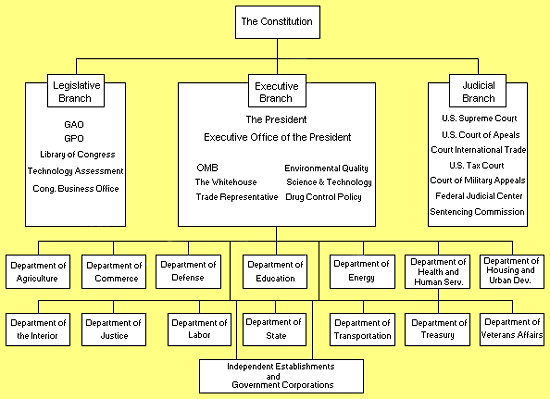 Integrate, Coordinate, and Employ ALL Elements of National Power
Diplomatic
Informational
Military
Economic
Financial
Intelligence
Law Enforcement
National Security Council Staff
Cong. Budget Office
Department of
Homeland Security
12
4
The Executive Branch
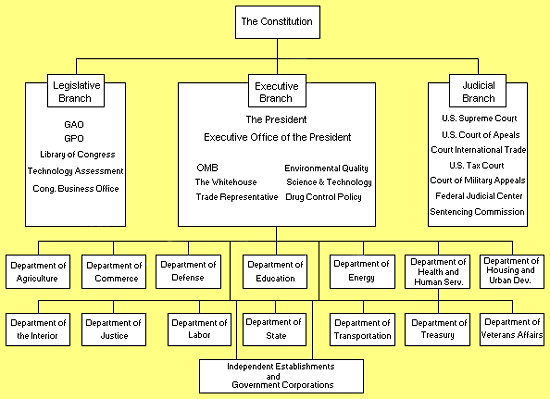 National Security Council Staff
National Security Advisor
Homeland Security Advisor
Cong. Budget Office
The Vice President
CJCS
Department of
Homeland Security
Director of National Intelligence
13
U.N.Ambassador
5
DirCIA
The National Security Council
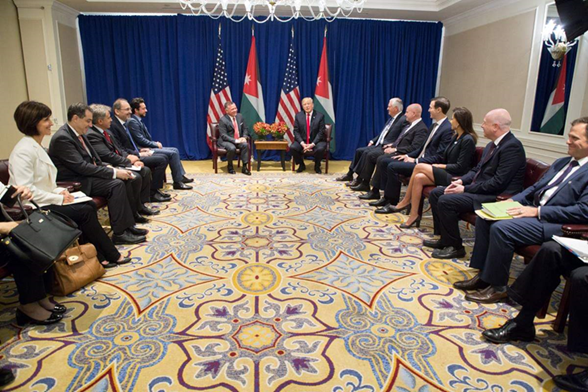 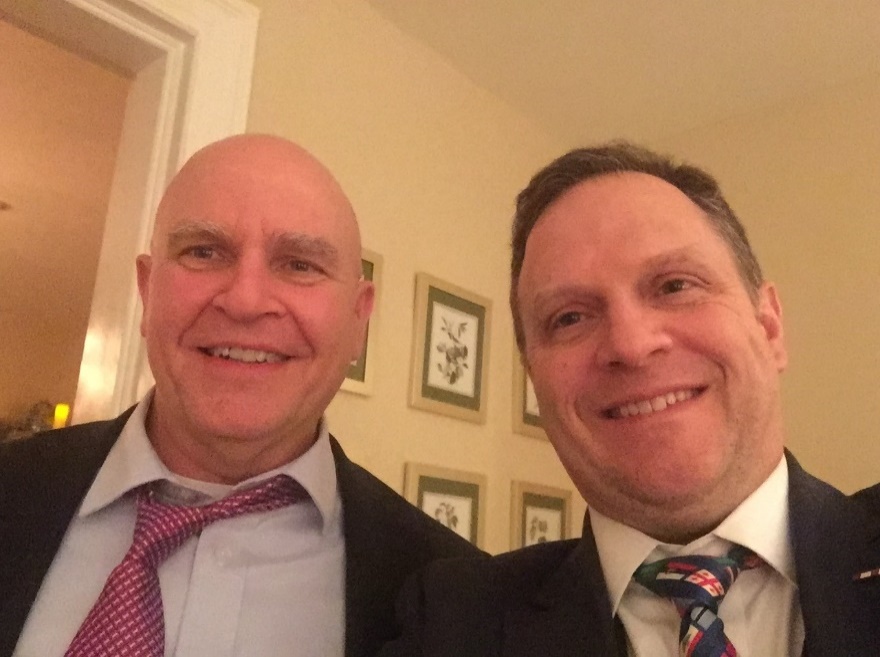 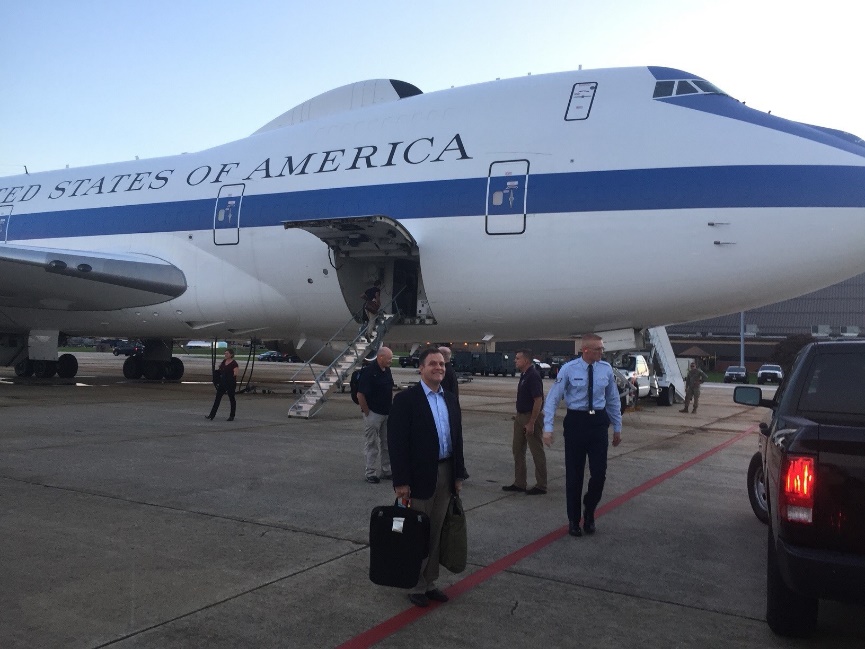 14
The National Security Council
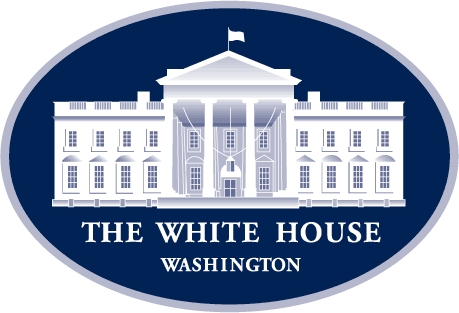 The National Security Council (NSC) shall be the principal forum for consideration of national security policy issues requiring Presidential determination.  The functions, membership, and responsibilities of the NSC shall be as set forth in the National Security Act of 1947, as amended, and this National Security Memorandum.
The NSC shall advise and assist the President in integrating all aspects of national security policy.  Along with its subordinate committees, the NSC shall be the President’s principal means for coordinating executive departments and agencies in the development and implementation of national security policy, and in long-term strategic planning.

President Joseph R. Biden, “Memorandum on Renewing the National Security Council System,” National Security Memorandum/NSM-2, 4 February 2021
15
The National Security Council System
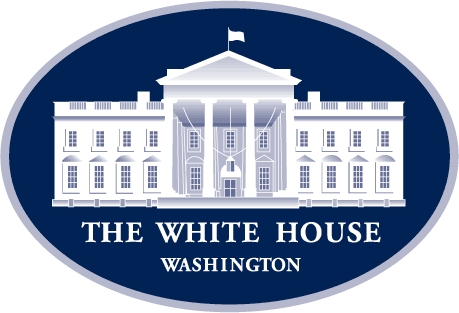 NSC established in 1947 National Security Act; chaired by President with Secretaries of State and Defense, Army, Navy, Air Force, and Chairman National Security Resources Board
Updated by each Administration—and reflects different styles, approaches, and priorities.
Eisenhower formalized for strategic planning and to monitor and implement policies; informal under Kennedy and Johnson—staff atrophied
Nixon, Ford, and Kissinger—analytic body
Carter—National Security Advisor served as principal source of foreign affairs ideas (State Department operations coordinator and institutional memory)
16
The National Security Council System
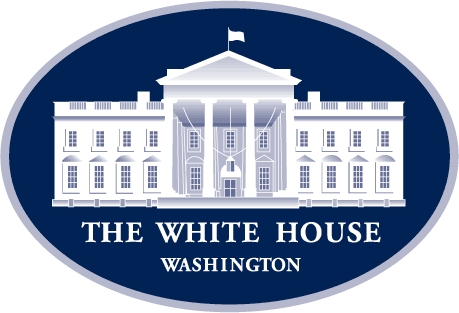 In Reagan administration the NSC staff tended to emerge as a separate, contending party.
Under President George H.W. Bush:
Reorganized the NSC into a Principals Committee, Deputies Committee, and 8 Policy Coordinating Committees. 
Restored collegiality.
The Clinton administration expanded NSC membership.
Included Secretary of the Treasury, U.S. Representative to the United Nations, newly-created Assistant to the President for Economic Policy (who was also head of a newly-created National Economic Council or NEC, parallel to the NSC), the White House Chief of Staff, and President's National Security Adviser.
17
The National Security Council System
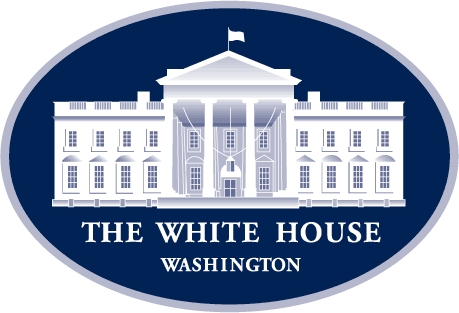 Grown since 9/11 and with creation and incorporation of Homeland Security Council into the NSC staff
Most current directive: NSM-2, February 2, 2021
NSC – President chairs
Principals Committee – NSA chairs
Deputies Committee – Deputy NSA chairs
Interagency Policy Committees (previously Policy Coordinating Committees)
18
Elements of the System and Process
NSC
Congress, Judiciary, Public

Think Tanks, Lobbyists
POLICY
Principals
Departments
and Agencies
Deputies
Embassies
and
Deployed Forces
Interagency Policy
Committees 
(IPC/PCC)
19
IMPLEMENTATION
A National Security Council Meeting
March 3, 2014 (Official White House Photo by Pete Souza)
Secretary of Treasury
Political Counselor
UN Amb(in New York)
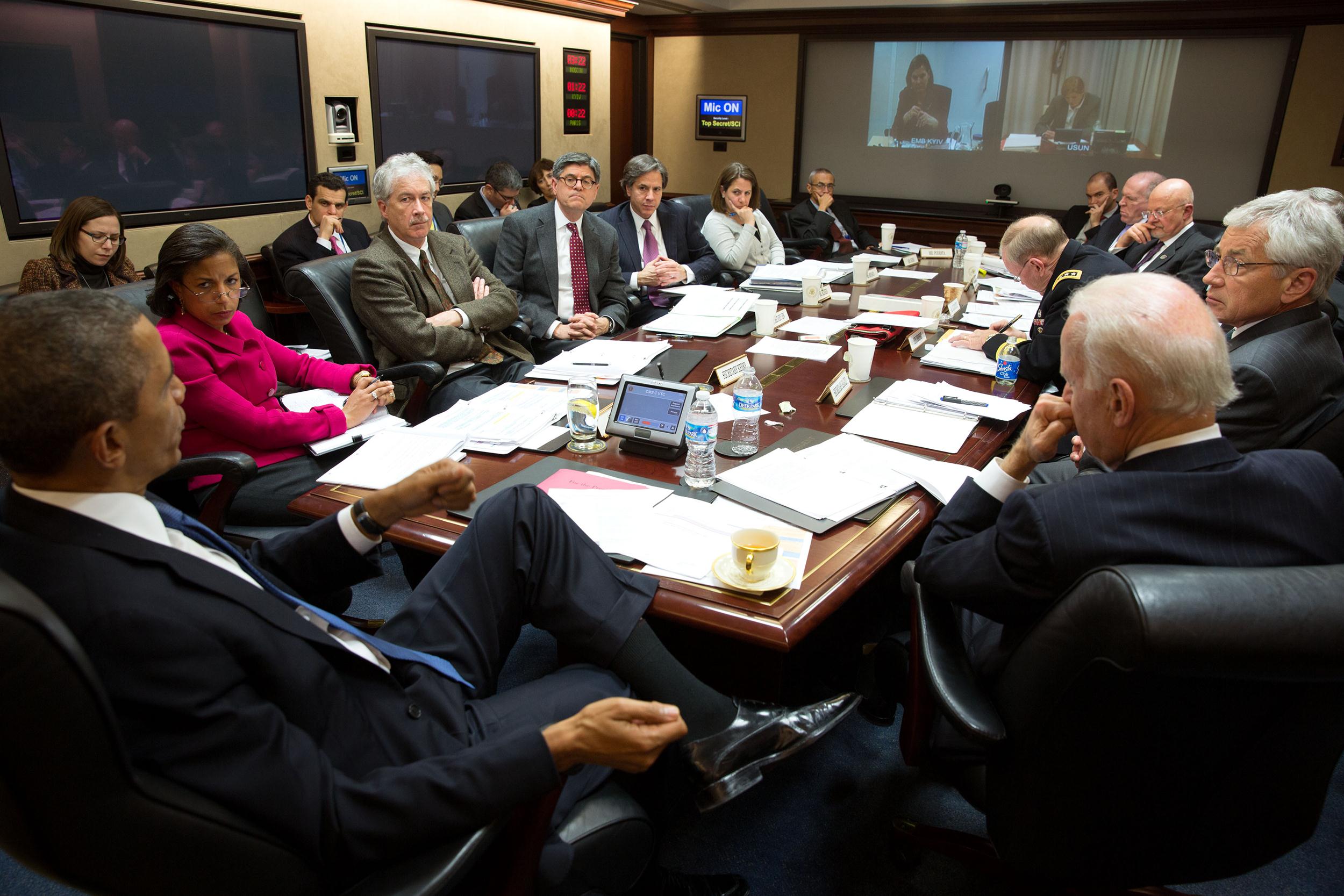 Asst SecState
(in Kiev)
Speech
Writer
Homeland
Security 
Adviser
Deputy Secretary
Of State
Dep
NSA
National
Security
Adviser
Chairman
JCS
CIA
DNI
WH CoS
Secretary 
of Defense
President
Vice
President
Discussing the Actions in Ukraine & Crimea
20
Trump Administration NSC
By Law Members:
President - chair
Vice President
Secretary of State
Secretary of Treasury
Secretary of Defense
Secretary of Energy
Per NSPM-4
April 4, 2017
By Law Advisors:
Director, National Intelligence
Chairman, Joint Chiefs of Staff
By Presidential Directive:
Attorney General (Justice)
 Secretary Homeland Security
 UN Ambassador
National Security Advisor
 Homeland Security Advisor
 Director, CIA
WH Chief of Staff
 Counsel to President
Deputy Counsel - NSA
 Director, OMB
“Invited Attendees”:
21
Biden Administration NSC
By Law Members:
President - chair
Vice President
Secretary of State
Secretary of Treasury
Secretary of Defense
Secretary of Energy
Per NSM-2
February 4, 2021
By Law Advisors:
Director, National Intelligence
Chairman, Joint Chiefs of Staff
By Presidential Directive:
Attorney General (Justice)
 Secretary of Homeland Security
 Representative to UN
 White House Chief of Staff
National Security Advisor (Agenda)
 Director, Ofc Science & Tech (OTSP) 
 Administrator, USAID
 Director, CIA
Counsel to President
 Deputy Counsel
Deputy National Security Advisor (NSC Secretary)
“Invited Attendees”
Plus…
22
Biden Administration NSC—Additional Regular Attendees
Due to cross-cutting nature of critical issues:

Secretary of Commerce
Secretary of Labor
Secretary of Health and Human Services
Administrator, Environmental Protection Agency (EPA)
Director, Office of Management and Budget (OMB)
US Trade Representative
National Cyber Director
Assistant to President for Economic Policy
Assistant to the President for Domestic Policy
Chairman, Council of Economic Advisors
Homeland Security Advisor
Deputy National Security Advisor for Cybersecurity
Deputy National Security Advisor for International Economics
COVID-19 Response Coordinator
Special Envoy for Climate
Per NSM-2
February 4, 2021
23
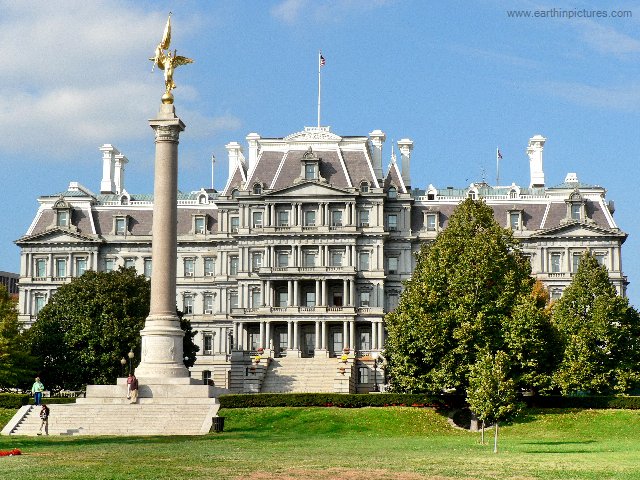 The National Security Council Staff or National Security Staff (NSS)
Approximately 300 persons, most in Eisenhower Executive Office Building (EEOB)—across the street from the White House West Wing
Statutorily headed by Executive Secretary / NSC Chief of Staff; but in practice report to the Assistant to the President National Security Advisor (APNSA) and to Homeland Security Advisor
Mix of:
 “permanent” staff (about 30) 
 political appointees (varies, but probably about 75)
 detailees from Departments and Agencies (200 – 225)
Regional and Functional Directorates
Three priorities (in order):
Staff the President
Staff the National Security Advisor and other senior White House officials)
Coordinate the Interagency (during crisis and deliberate policy processes) to include the development of integrated strategies
24
NSC Crisis Decision Making
Syrian Chemical Weapons Use
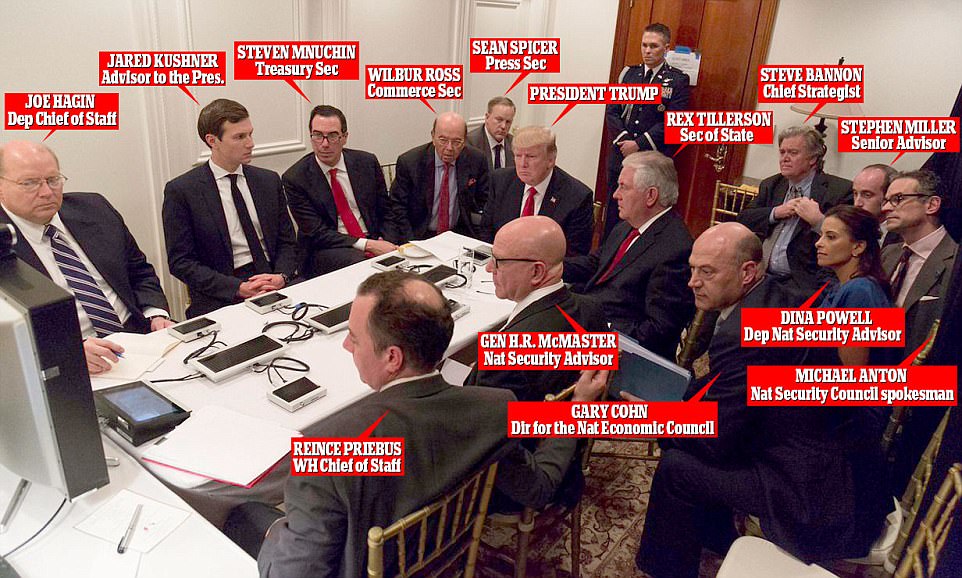 25
Elements of National Power
Diplomatic Power
Informational Power
Military Power
Economic Power

Financial Tools (including sanctions)
Intelligence and Covert Action
Legal and Law Enforcement
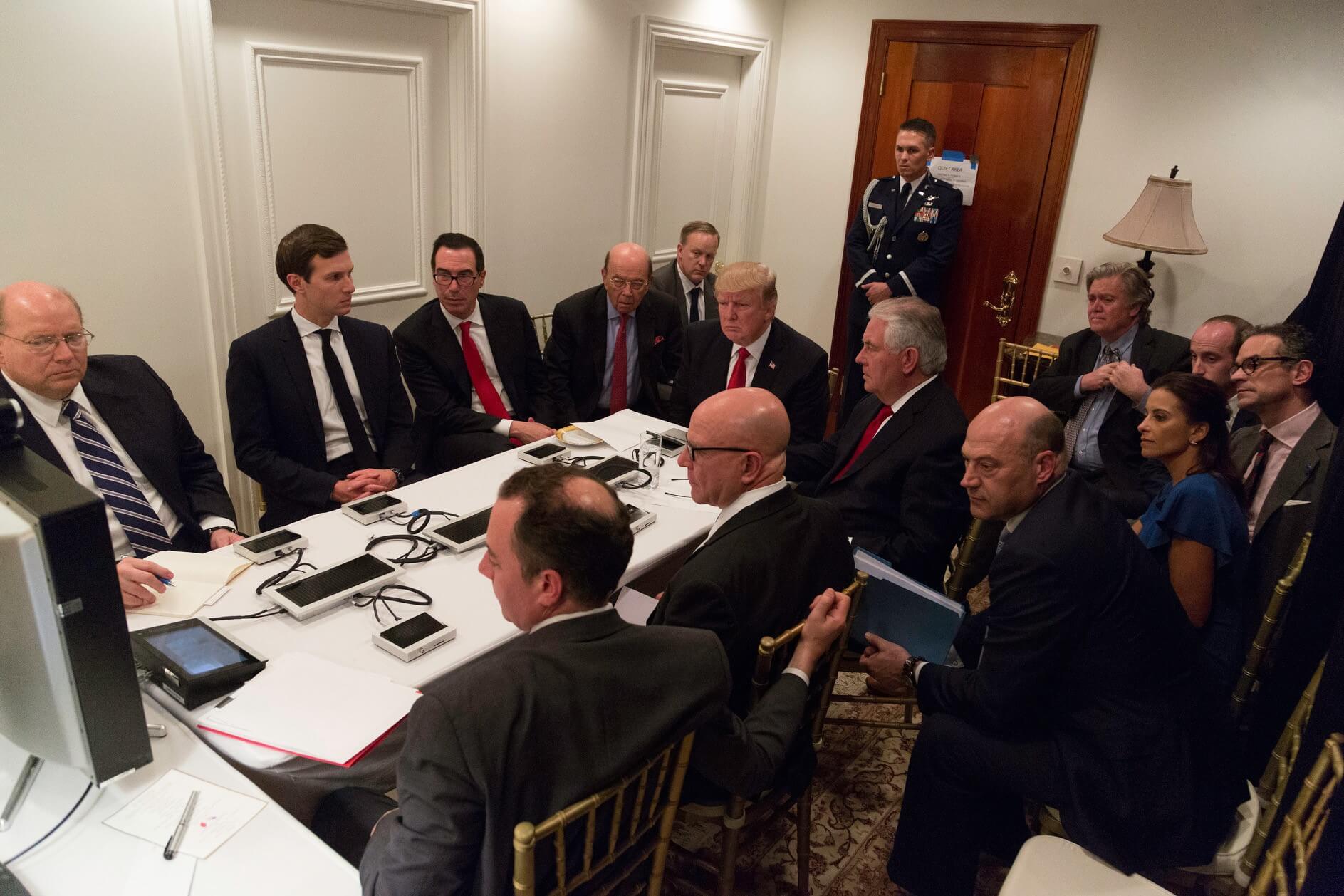 Responding to Syrian Regime Chemical Weapons use
Consider:  There has been little variation in the understanding of national interests from 1990 until the present. Differences between various Administrations’ formulations of National Security Strategy can be attributed to personalities; resolving tensions between interests (and assumptions); which objectives and which element(s) of national power are given primacy; how threats and approaches are prioritized; and how much emphasis is given to strategy and strategic planning versus response.
26
26
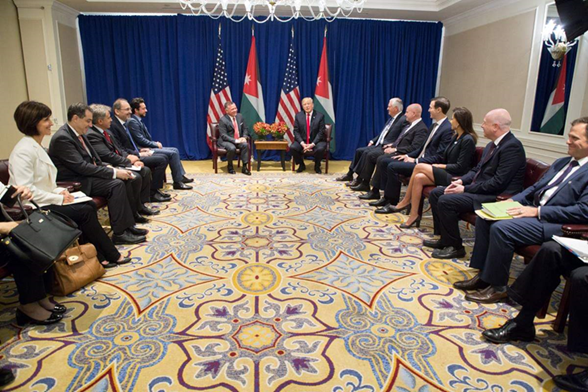 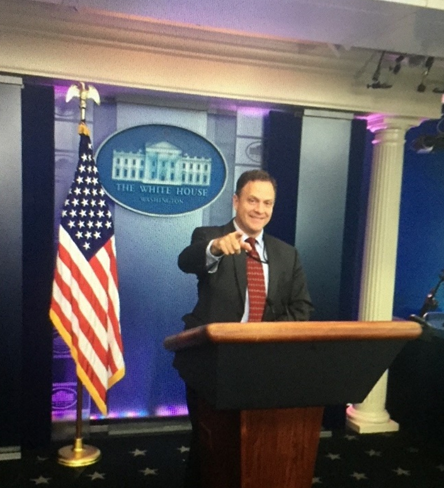 Questions
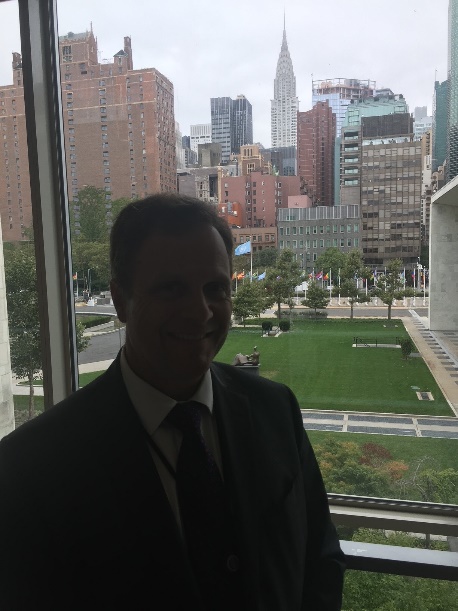 27